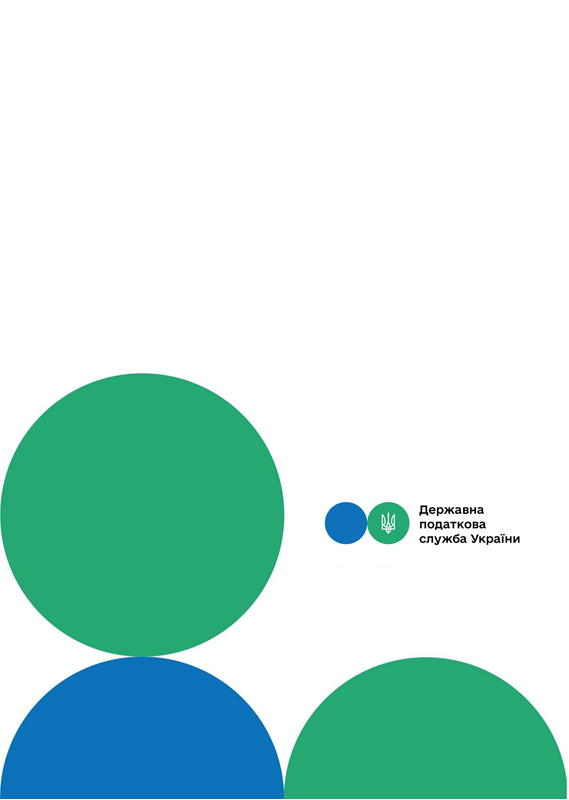 Головне управління ДПС у м. Києві
Друзі, підписуйтеся на офіційні сторінки Державної податкової служби України у соціальних мережах, де ви зможете переглянути новини, актуальні роз'яснення податкових новацій, а також інфографіки, коментарі керівництва, фахівців служби! Буде корисно та цікаво!
Спілкуйтеся з податковою службою дистанційно за допомогою сервісу  «InfoTAX»:
Чи є підставою для проведення фактичної перевірки інформація про використання праці найманих осіб без належного оформлення трудових відносин?
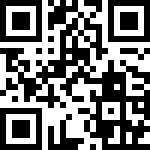 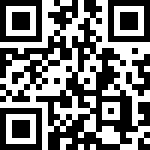 канал ДПС «Telegram»
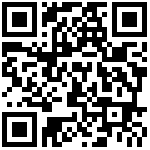 сторінка на «Youtube» каналі ДПС
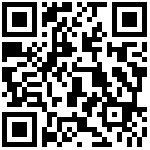 сторінка ДПС на «Facеbook»
Офіційний веб-портал  Державної податкової  служби України: tax.gov.ua
Інформаційно-довідковий департамент ДПС: 0-800-501-007
Червень 2023
3
тРАВ
Головне  управління  ДПС  у  м. Києві  повідомляє, що фактичною вважається перевірка, що здійснюється за місцем фактичного провадження платником податків діяльності, розташування господарських або інших об’єктів права власності такого платника. 
	Така перевірка здійснюється контролюючим органом щодо дотримання норм законодавства з питань регулювання обігу готівки, порядку здійснення платниками податків розрахункових операцій, ведення касових операцій, наявності ліцензій, свідоцтв, у тому числі про виробництво та обіг підакцизних товарів, дотримання  роботодавцем законодавства щодо укладення  трудового договору, оформлення трудових відносин з працівниками (найманими особами) (пп. 75.1.3 п. 75.1 ст. 75 Податкового кодексу України).
	Фактична перевірка здійснюється без попередження платника податків (особи) (п. 80.1 ст. 80 ПКУ).
	Згідно з п. 80.2 ст. 80 ПКУ фактична перевірка може проводитися на підставі рішення керівника (його заступника або уповноваженої особи) контролюючого органу, оформленого наказом, копія якого вручається платнику податків або його уповноваженому представнику, або особам, які фактично проводять розрахункові операції, під розписку до початку
проведення такої перевірки, та за наявності хоча б однієї з таких підстав, зокрема: 

 у разі виявлення за результатами попередньої перевірки порушення законодавства з питань, визначених у пп. 75.1.3 п. 75.1 ст. 75 ПКУ (пп. 80.2.6 п. 80.2 ст. 80 ПКУ);

у разі наявності та/або отримання в установленому законодавством порядку інформації про використання праці найманих осіб без належного оформлення трудових відносин та виплати роботодавцями доходів у вигляді заробітної плати без сплати податків до бюджету, а також здійснення фізичною  особою  підприємницької  діяльності  без  державної  реєстрації (пп. 80.2.7 п. 80.2 ст. 80 ПКУ).

	Строки   проведення   фактичної   перевірки  встановлені  ст. 82  ПКУ  (п. 80.9 ст. 80 ПКУ).
	Порядок оформлення результатів фактичної перевірки встановлено ст. 86 ПКУ (п. 80.10 ст. 80 ПКУ).
1
2